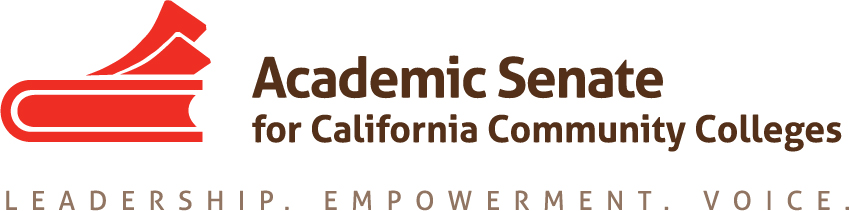 Fearless Leadership: The Role of the Academic Senate President
Elizabeth Romero, Clovis Community College, Anna Bruzzese, ASCCC South Representative Stephanie Curry, ASCCC North Representative
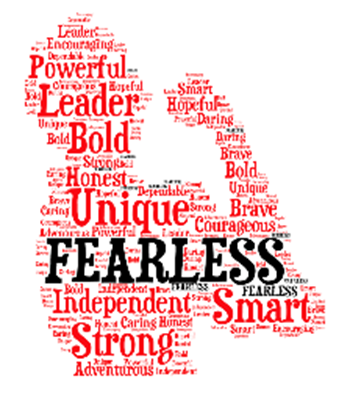 Breakout Summary
Join us for a collaborative discussion on Academic Senate Leadership. Bring your stories, anecdotes and questions about leadership and we will use our collective experience identify tips and strategies to become a fearless leader.
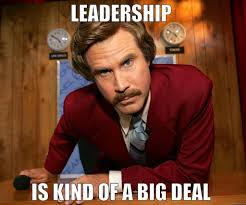 Duties of a Local Senate President
Being familiar with the statutory and regulatory context in which the senate operates 
Advocating for Faculty Interests 
Promoting and Effective Relationship with the Board of Trustees 
Maintaining Contact with the Academic Senate for California Community Colleges 
Maintaining Effective Relationships with Other Governance Groups

Per Local Senates Handbook
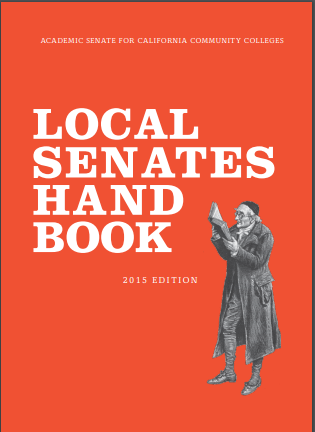 Tips for Fearless Leadership
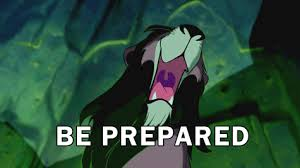 Be prepared (do your research) 
Know your 10 + 1, local shared governance agreement, senate constitution and bylaws
Understand the Brown 
   Act and Robert’s Rules
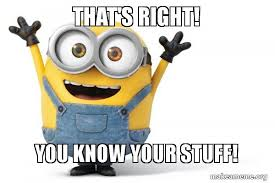 4) Make allies 

5) Pick the hills you are willing to die on
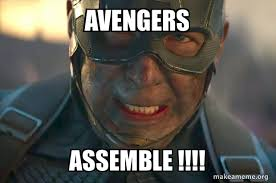 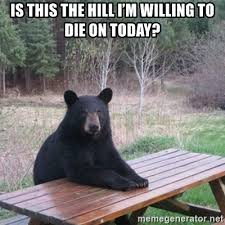 6) Be transparent 


7) Be pro-active
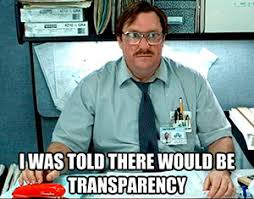 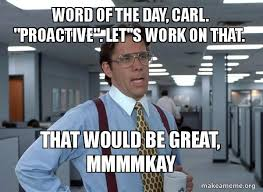 8) Ask for help 

9) Use the expertise and resources of the ASCCC
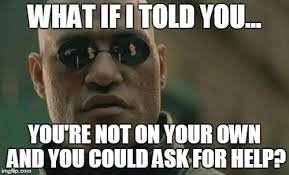 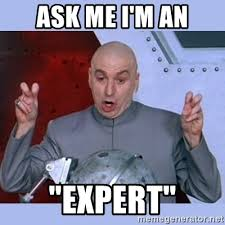 10) You don’t need to reinvent the wheel 

+1… Remember: 
you are not alone
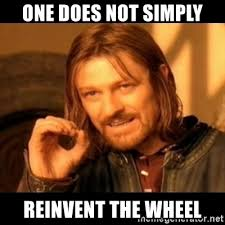 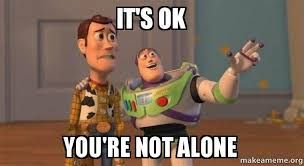 Share your Stories
Resources
ASCCC Webpage 
Local Senates Handbook 
info@asccc.org 
ASCCC Listservs
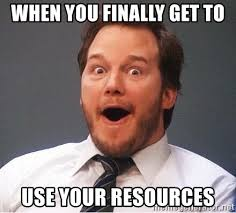 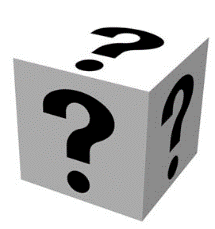 Questions?
Elizabeth Romero
elizabeth.romero@cloviscollege.edu

Anna Bruzzese
bruzzeaa@piercecollege.edu

Stephanie Curry 
stephanie.curry@reedleycollege.edu